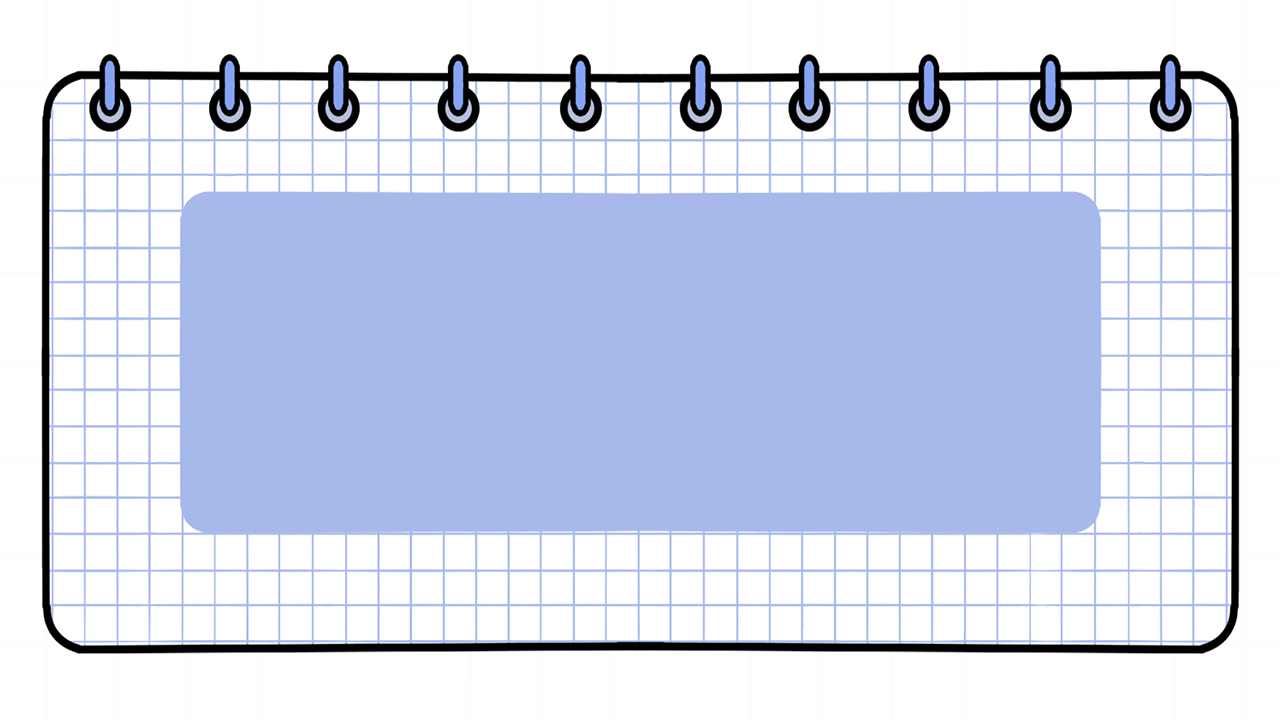 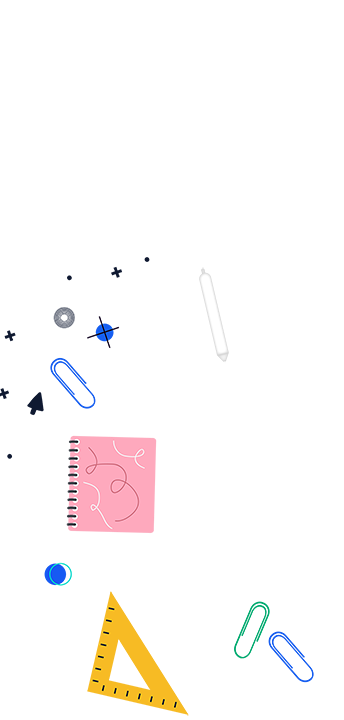 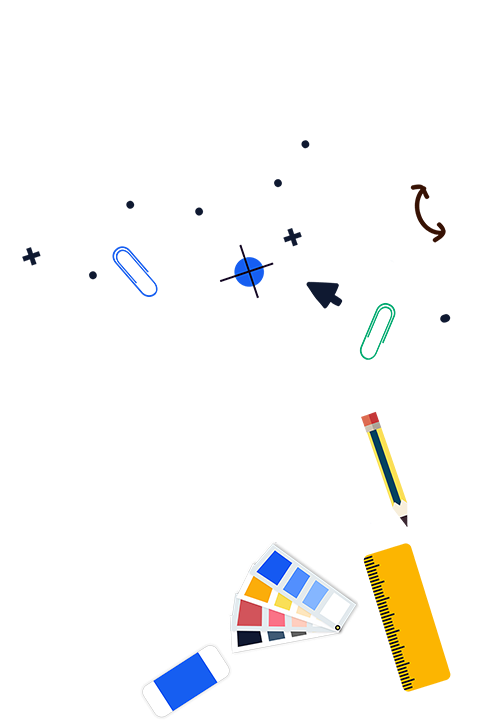 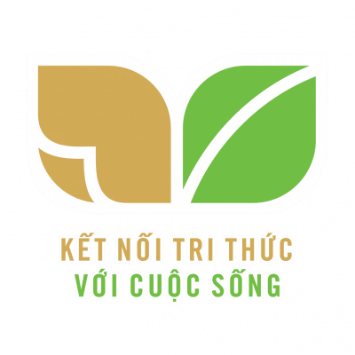 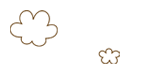 Toán 3
LUYỆN TẬP CHUNG
LUYỆN TẬP CHUNG
Trang 46
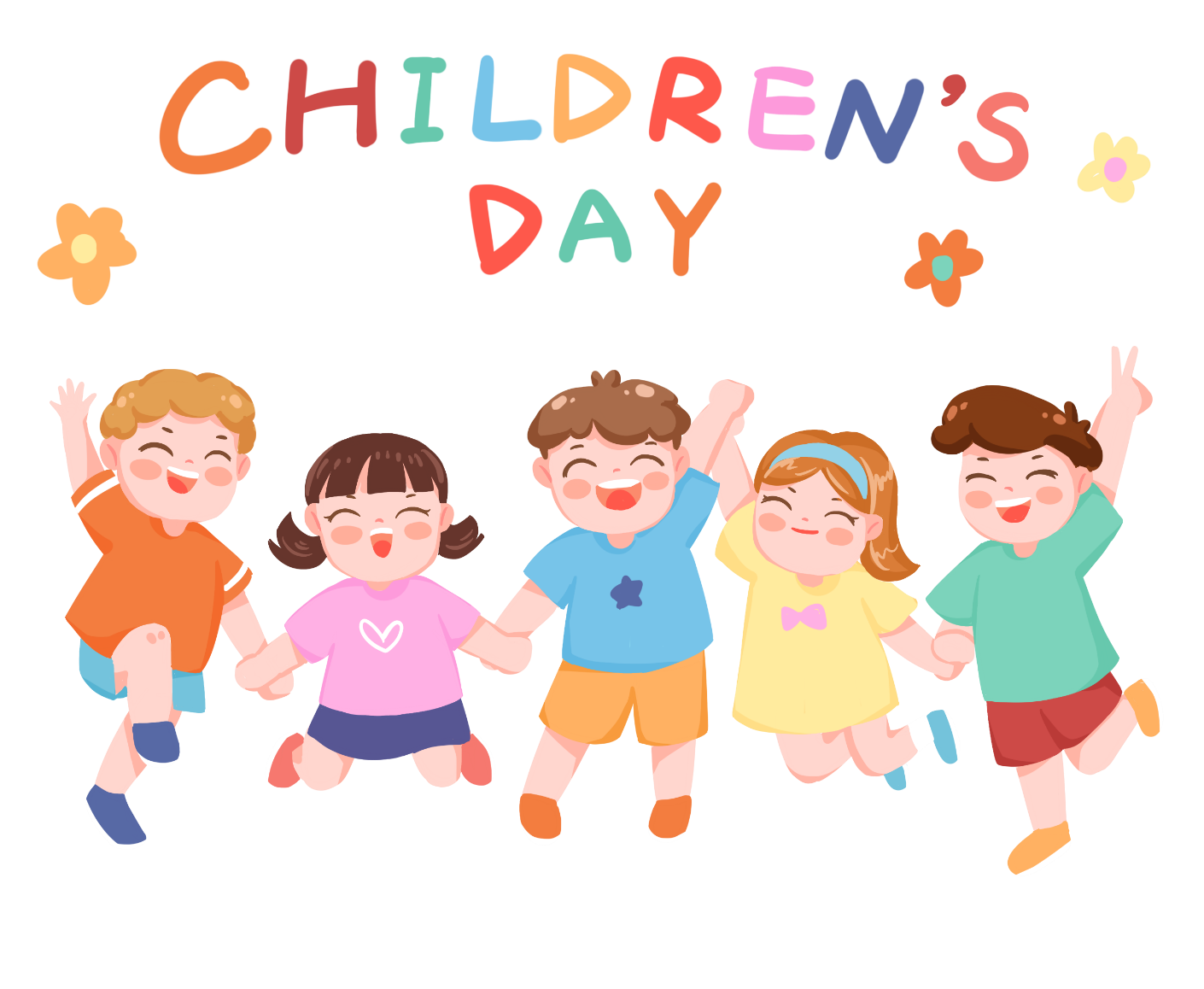 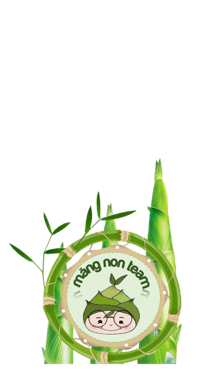 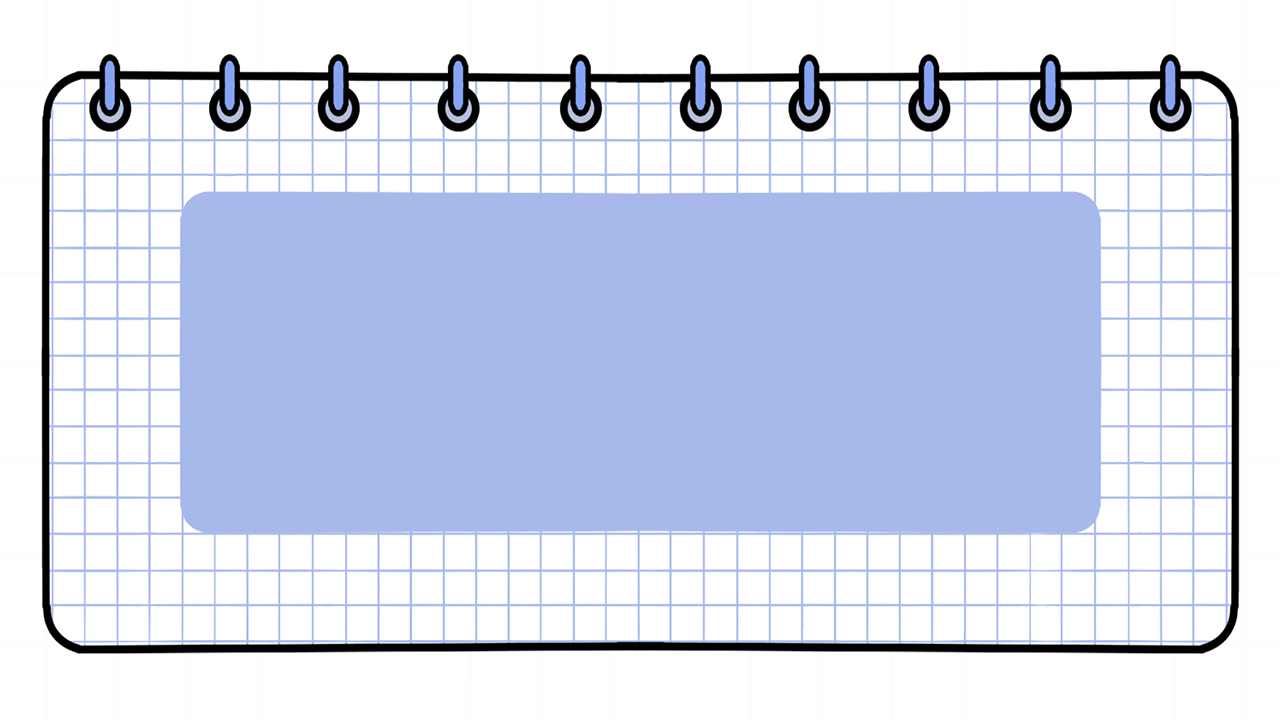 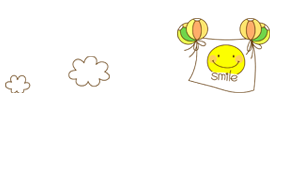 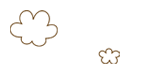 KHỞI ĐỘNG
KHỞI ĐỘNG
1
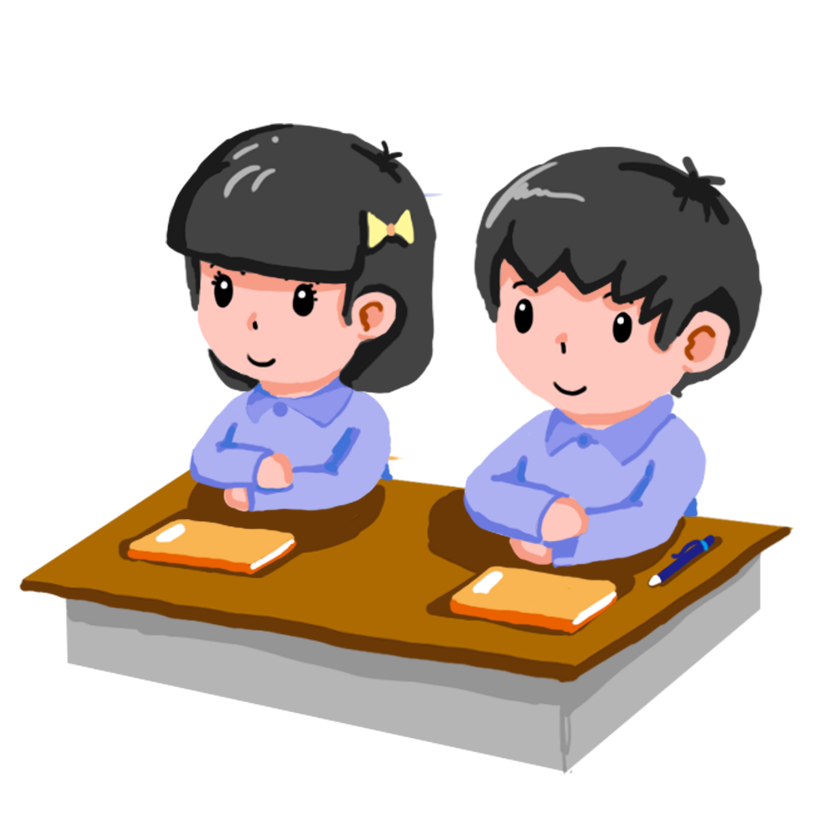 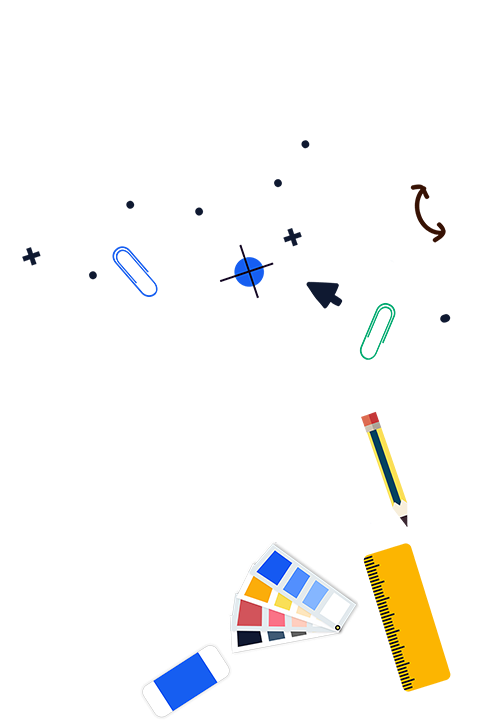 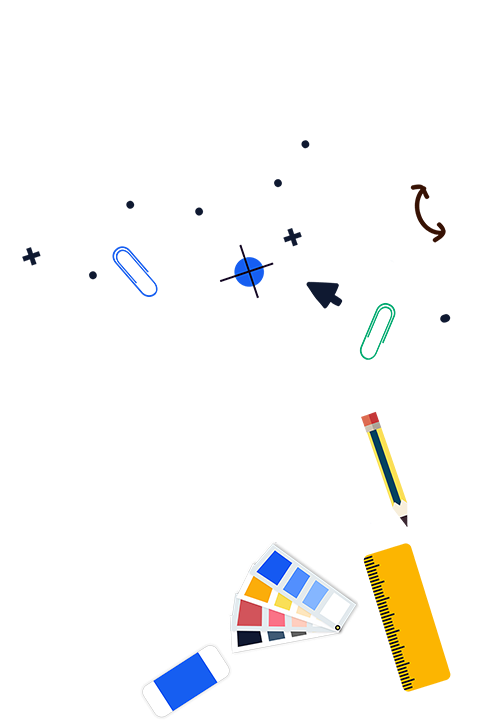 Tính nhẩm
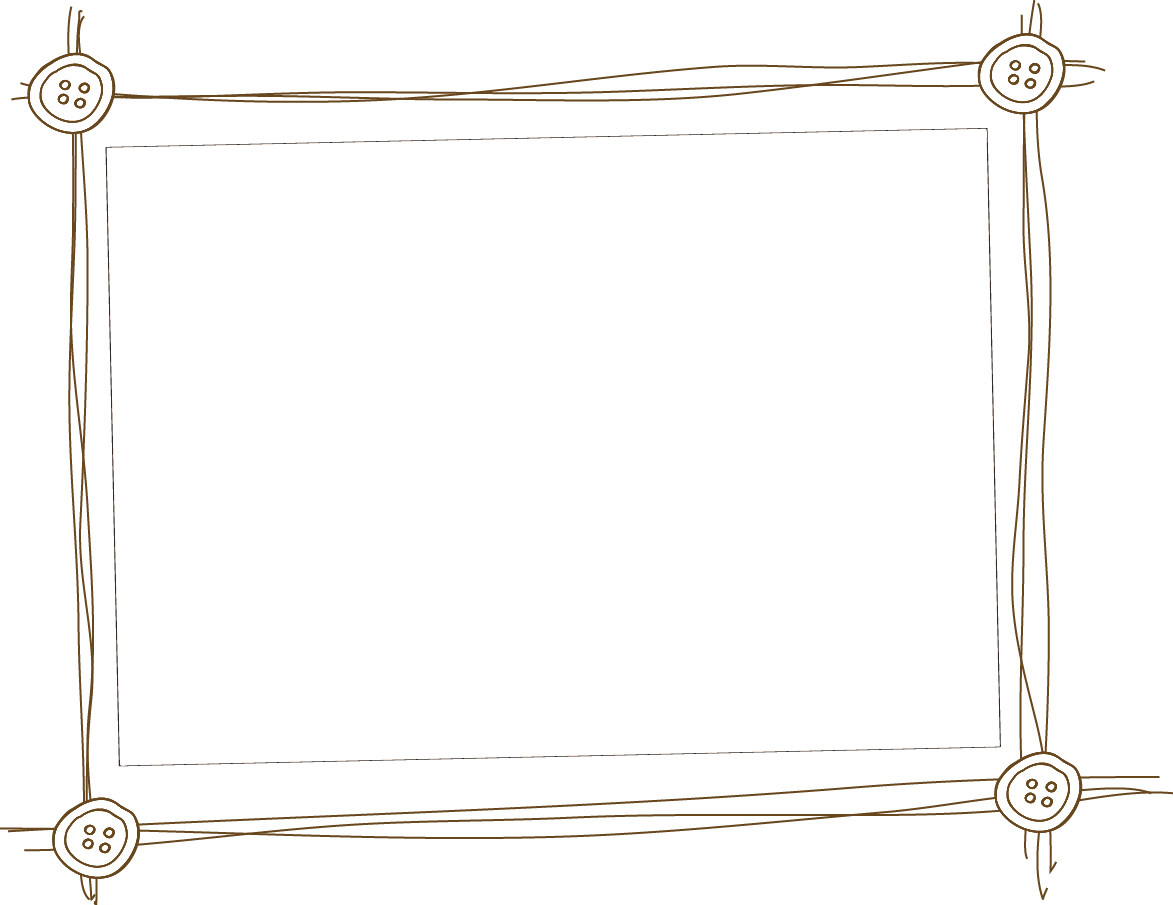 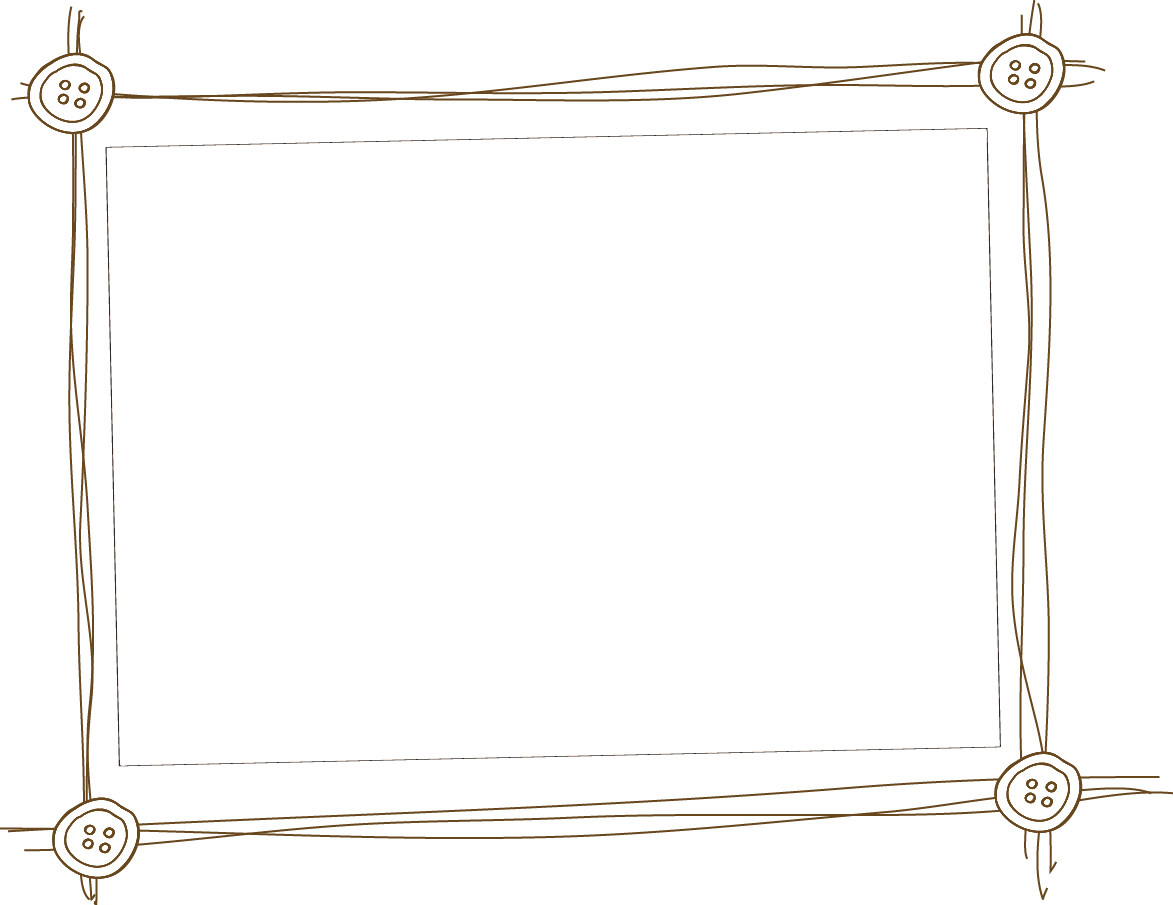 8 x 7
b)
a)
6 x 3
1
3 x 9
7 x 5
5 x 6
9 x 4
4 x 8
8 x 10
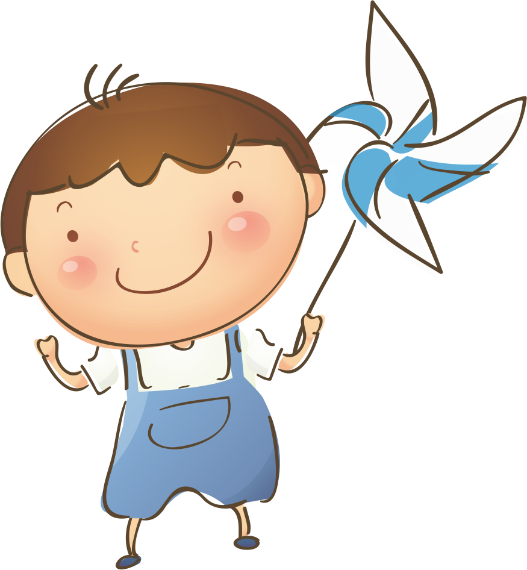 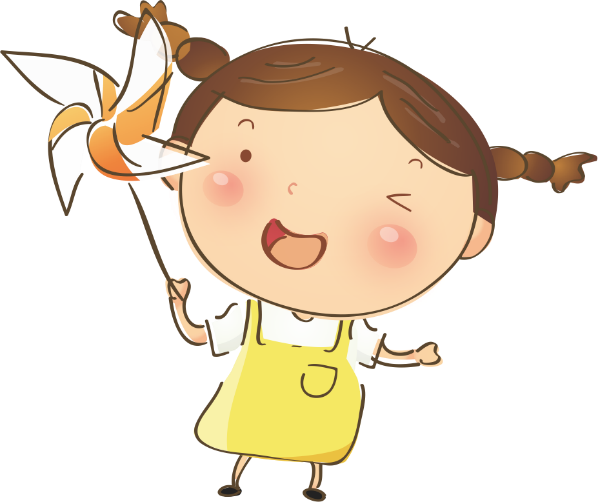 ”
AI NHANH
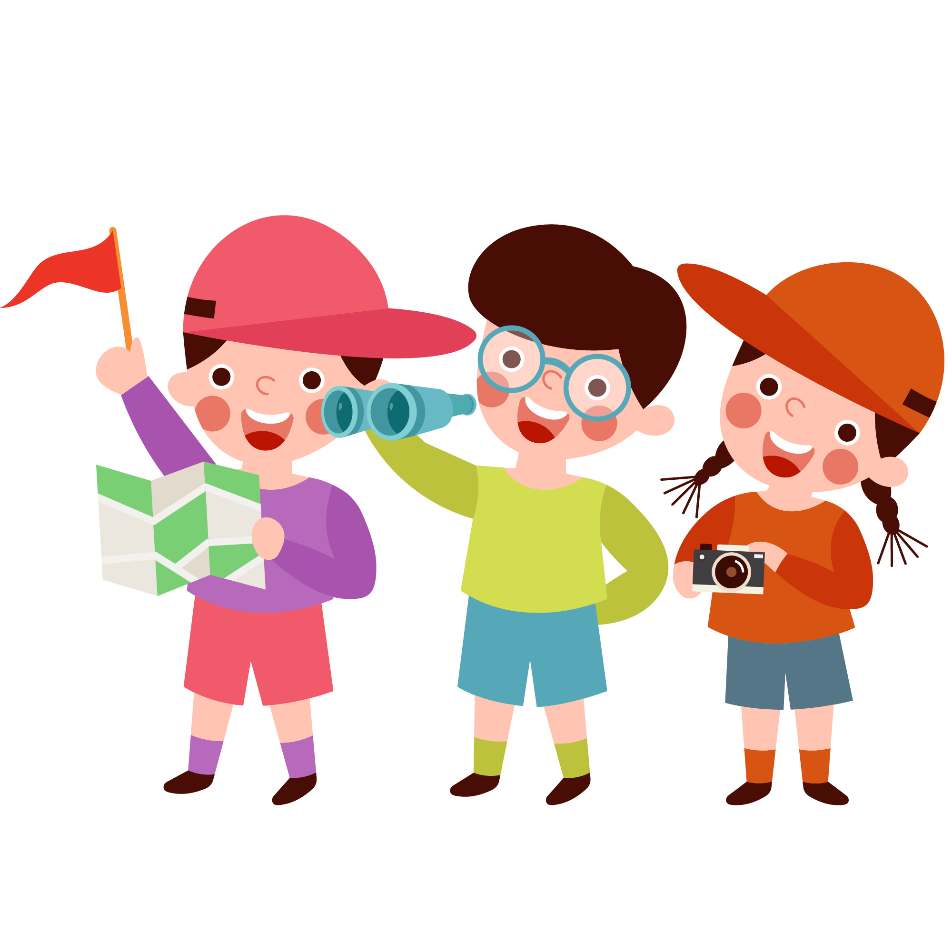 AI ĐÚNG?
BẮT ĐẦU !
Hãy đọc thật kĩ câu hỏi và trả lời chính xác đáp án nhé
START
CÂU 1
9
A
18
B
6 x 3 = ?
27
C
Câu 2
30
A
36
B
6 x 5 = ?
42
C
CÂU 3
30
A
32
B
9 x 4 = ?
36
C
Câu 4
8 x 10 = ?
80
A
18
B
2
C
Câu 5
8 x 7 = ?
15
A
24
B
56
C
CÂU 6
3 x 9 = ?
12
A
27
B
18
C
CÂU 7
5 x 6 = ?
15
A
30
B
21
C
CÂU 8
4 x 8 = ?
24
A
32
B
36
C
TUYỆT VỜI !
CÁC EM THẬT XUẤT SẮC
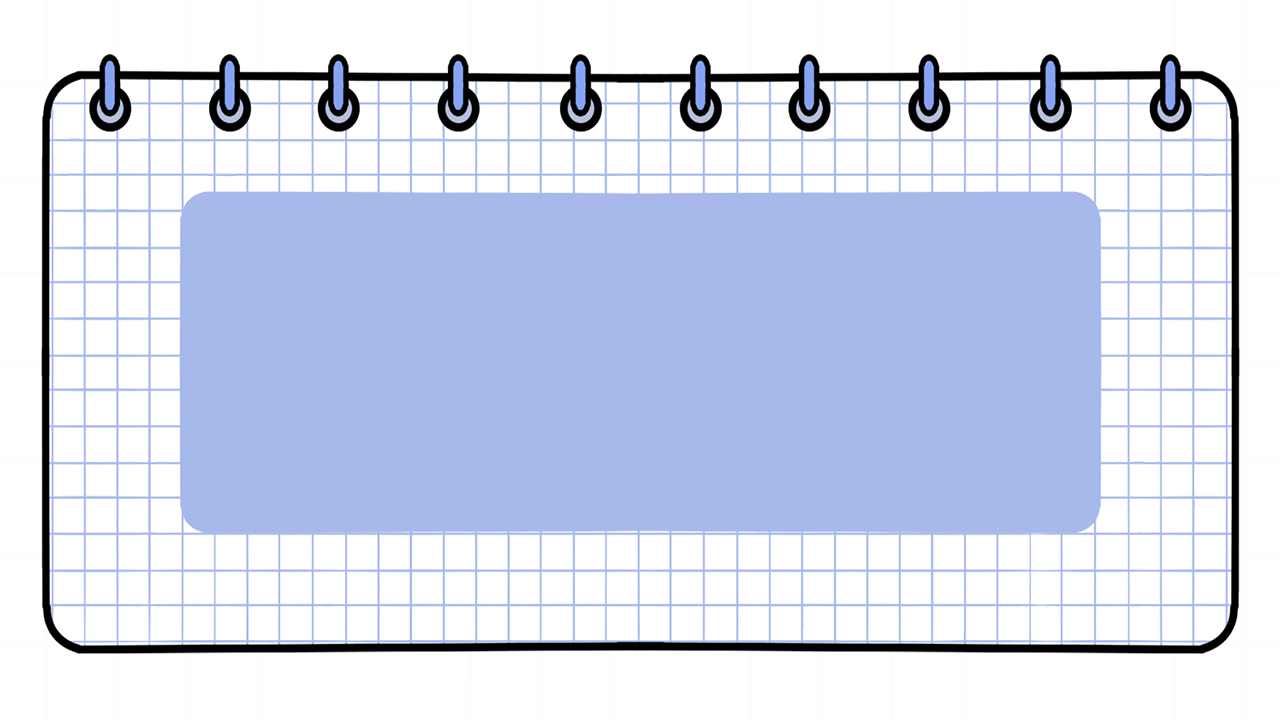 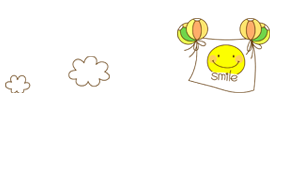 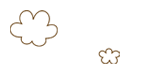 LUYỆN TẬP
LUYỆN TẬP
2
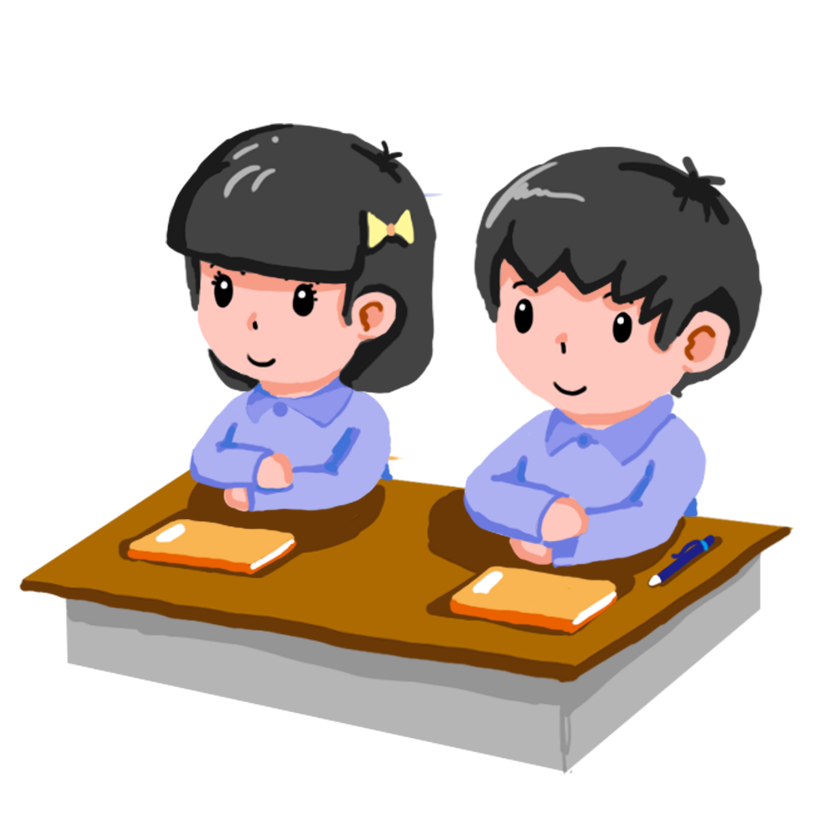 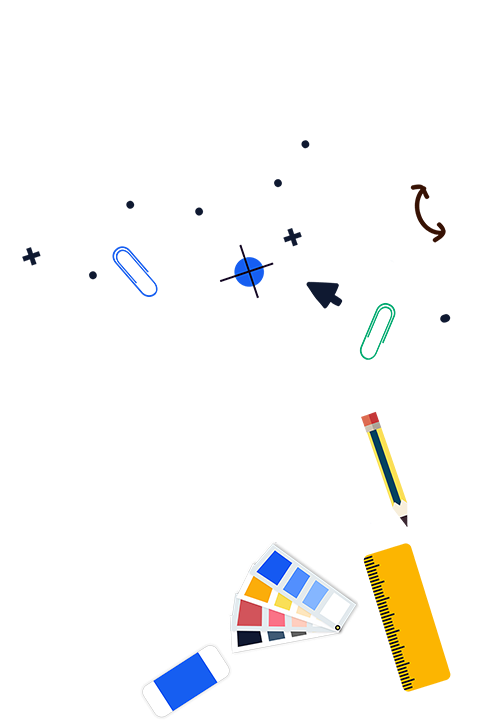 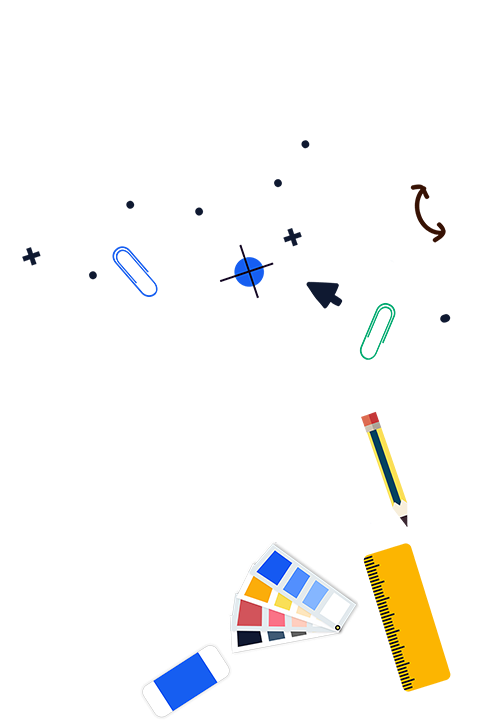 Những phép tính nào dưới đây có kết quả bé hơn 8?
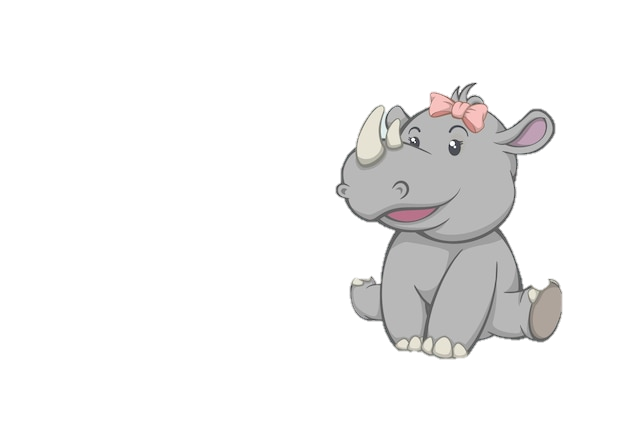 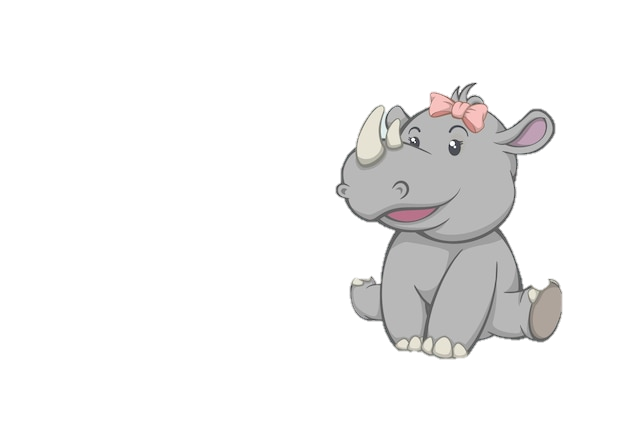 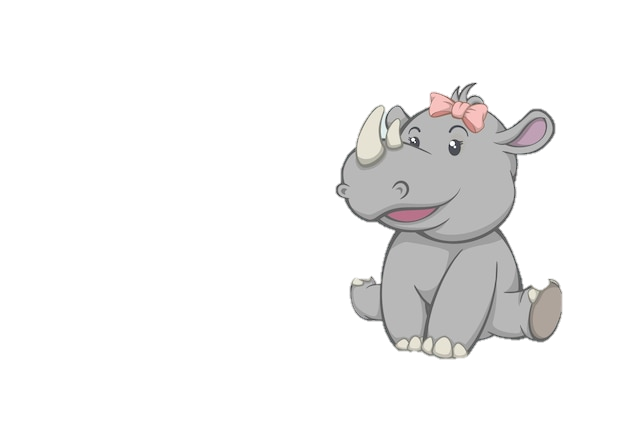 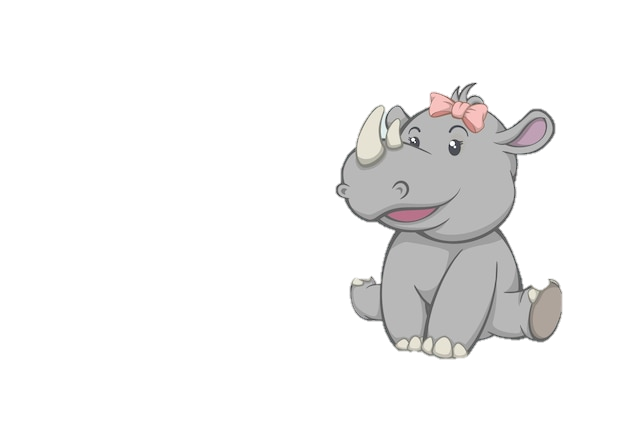 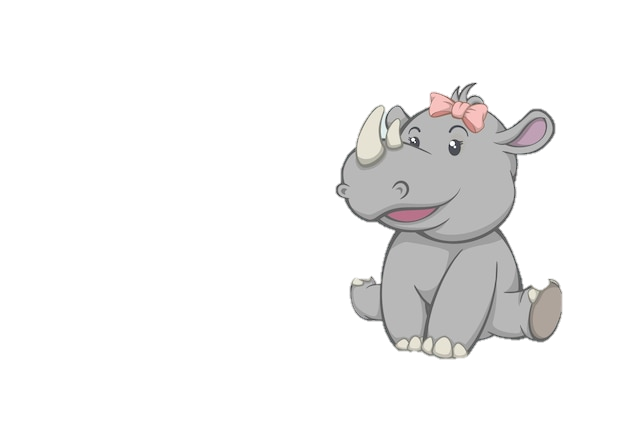 2
49 : 7
30 : 6
48 : 8
54 : 6
72 : 9
7
6
8
5
9
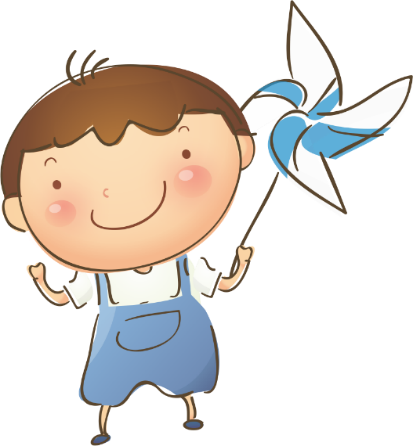 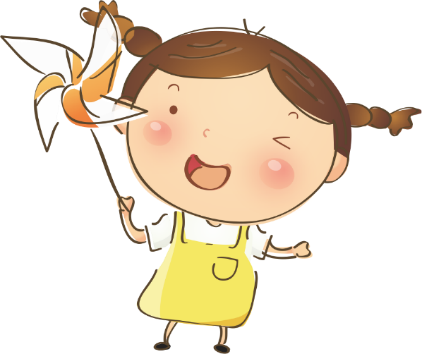 ”
Số?
x ?
: ?
x 7
: 8
63
36
5
6
?
4
35
?
3
9
48
b
a
x 9
: 7
c
d
Khi chuẩn bị buổi chúc mừng sinh nhật cho Nam. Việt xếp li vào 5 bàn. Mỗi bàn Việt xếp 6 cái li. Hỏi Việt xếp tất cả bao nhiêu cái li?
4
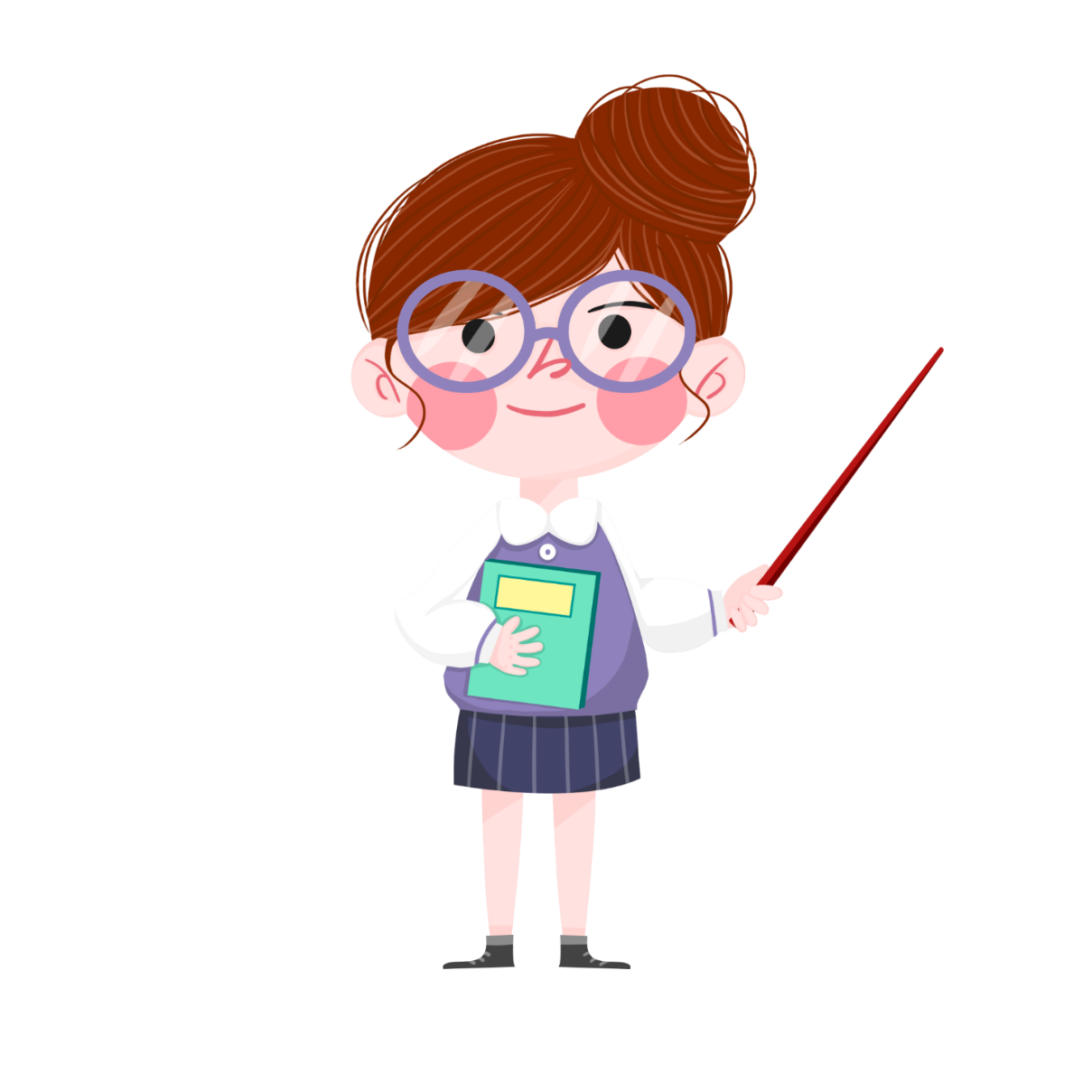 Bài giải:
Số cái li Việt xếp tất cả là:
6 x 5 = 30 (cái li)
Đáp số: 30 cái li
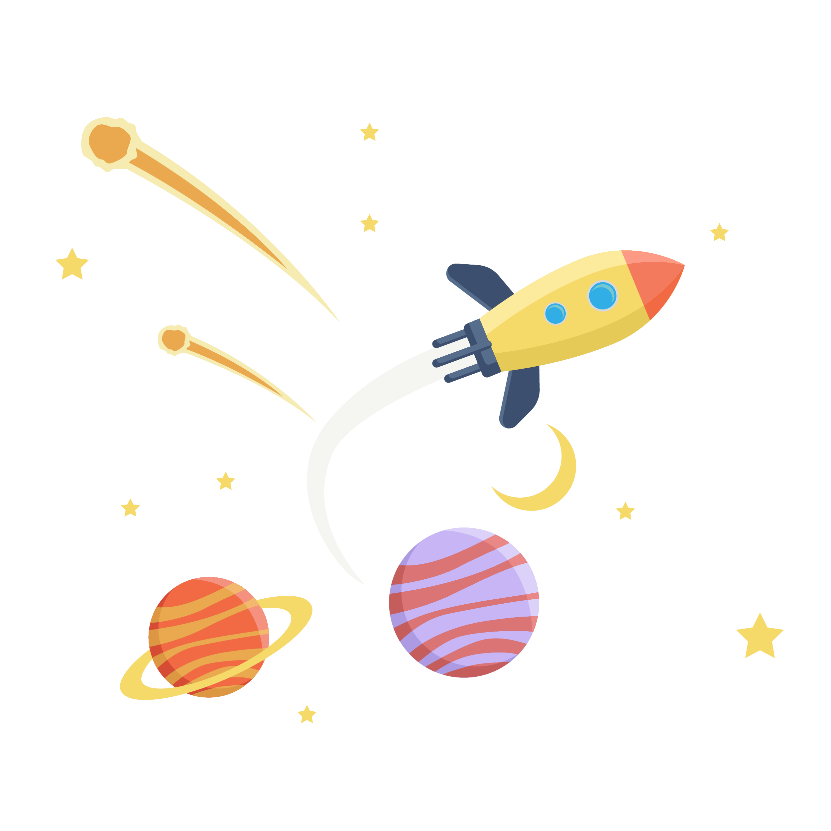 Số?
5
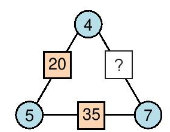 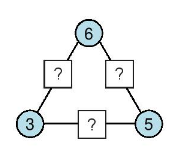 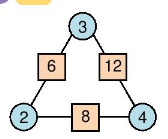 28
18
30
15
Đố em: Tìm ra qui luật của các số trong hình
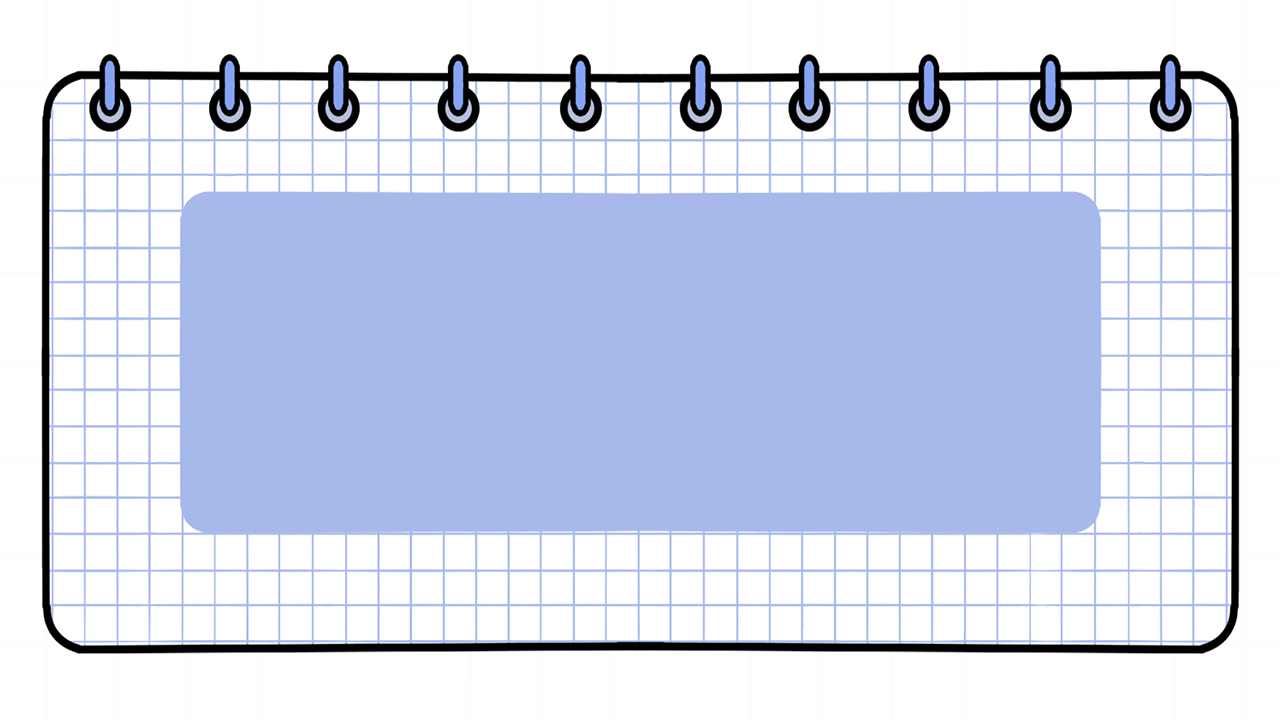 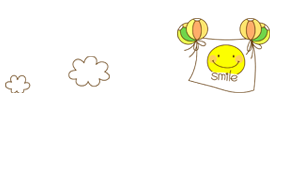 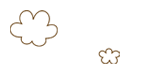 DẶN DÒ
DẶN DÒ
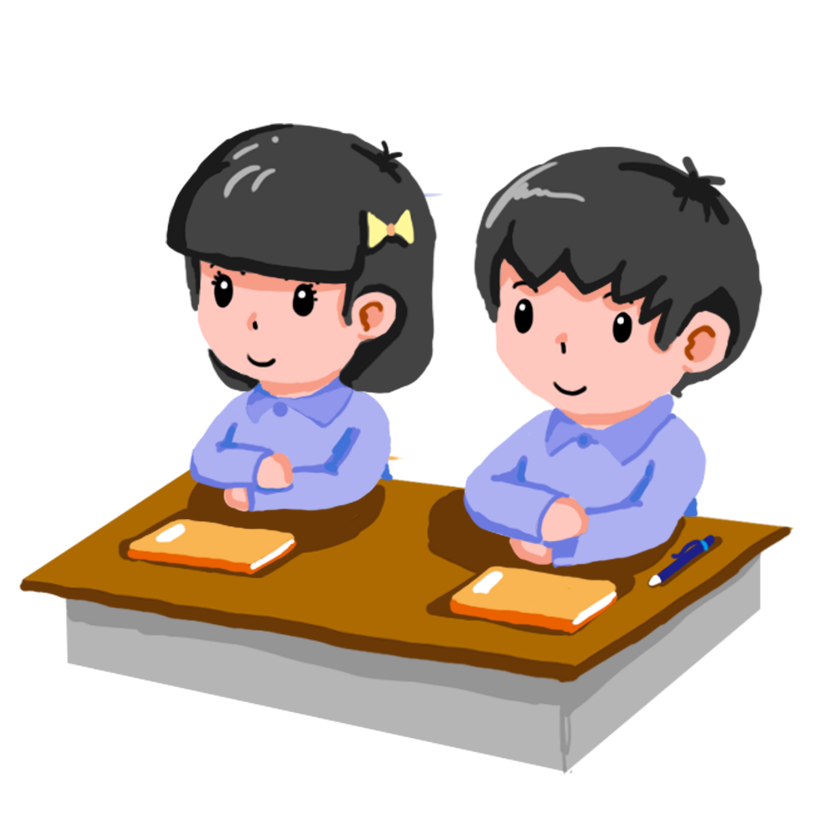 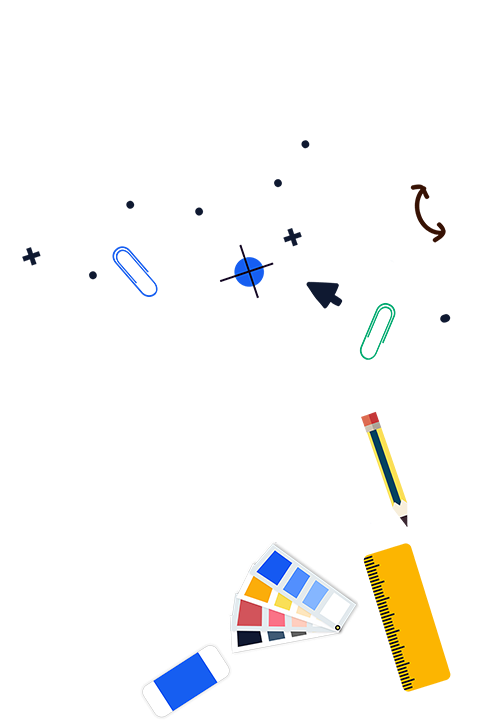 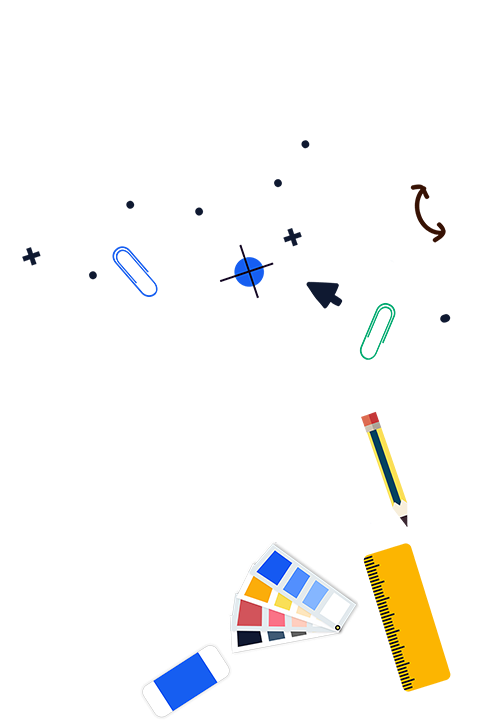 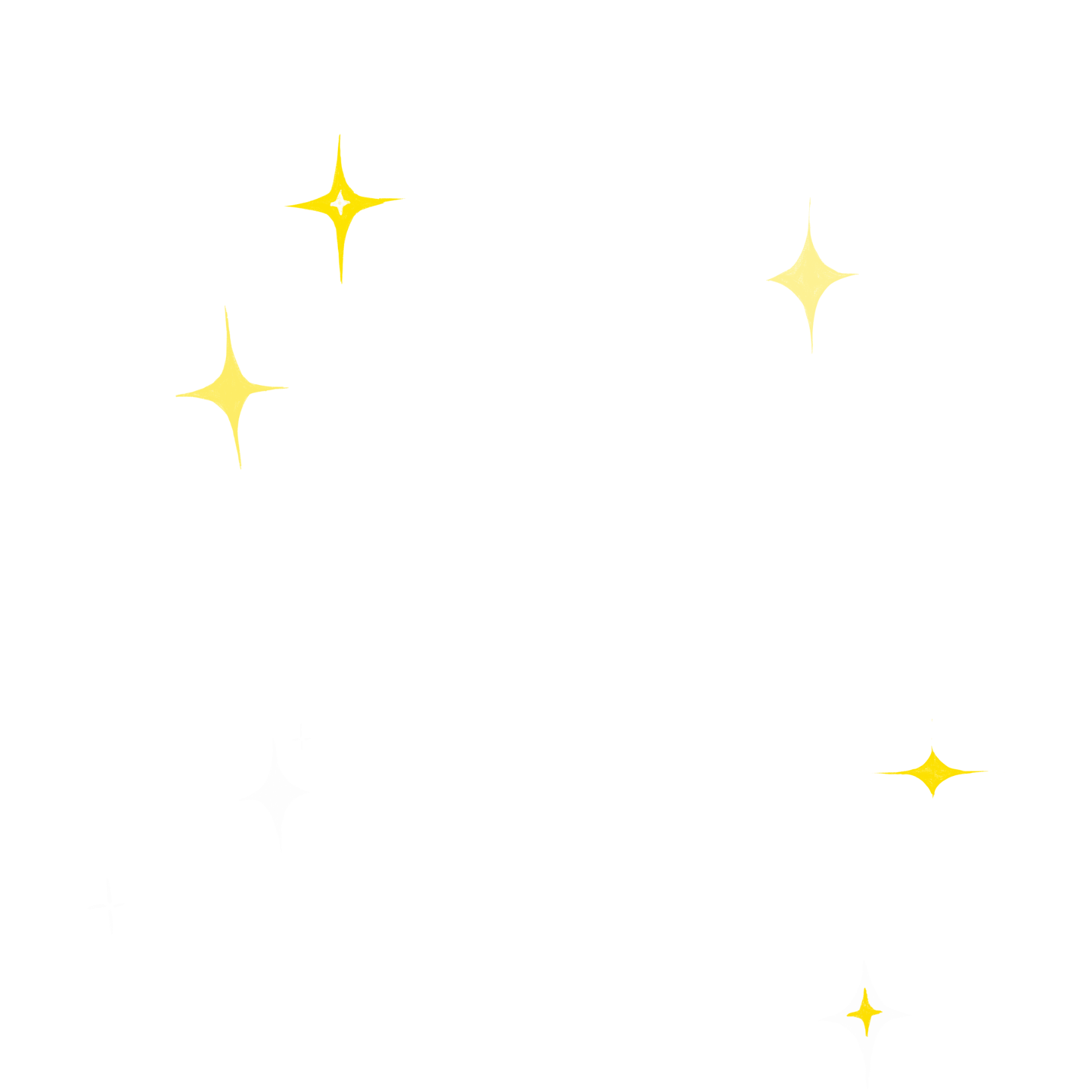 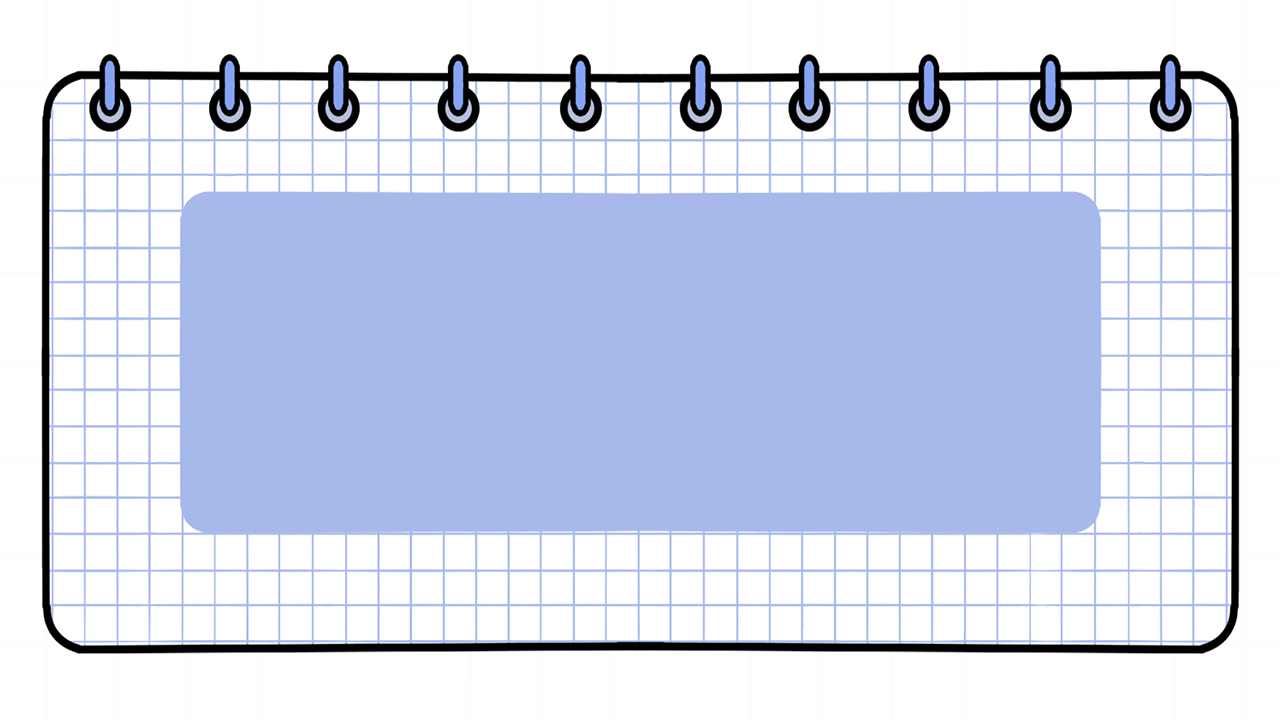 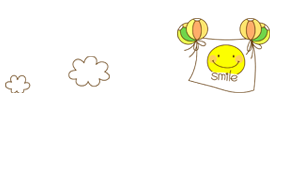 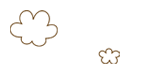 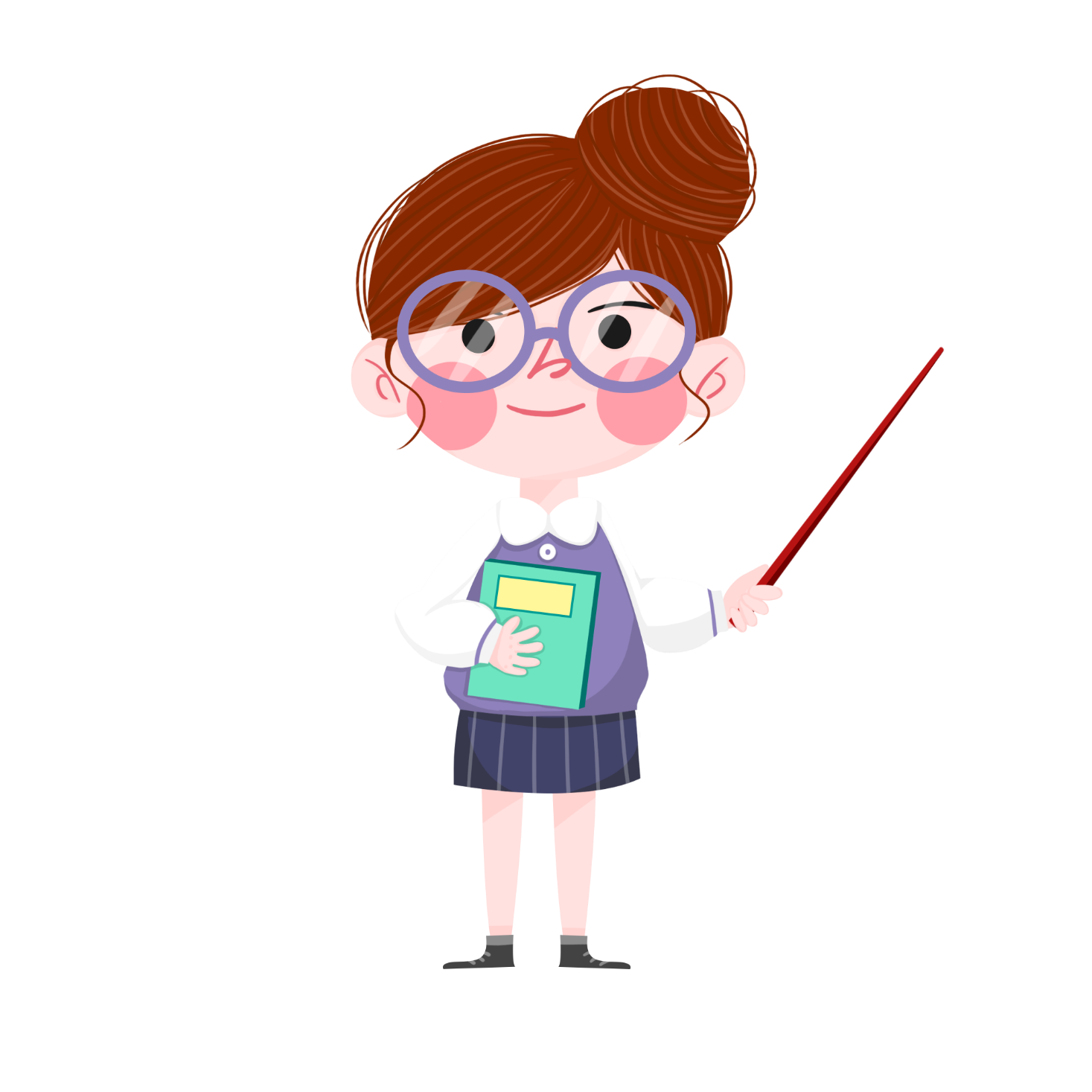 CHÀO 
TẠM BIỆT
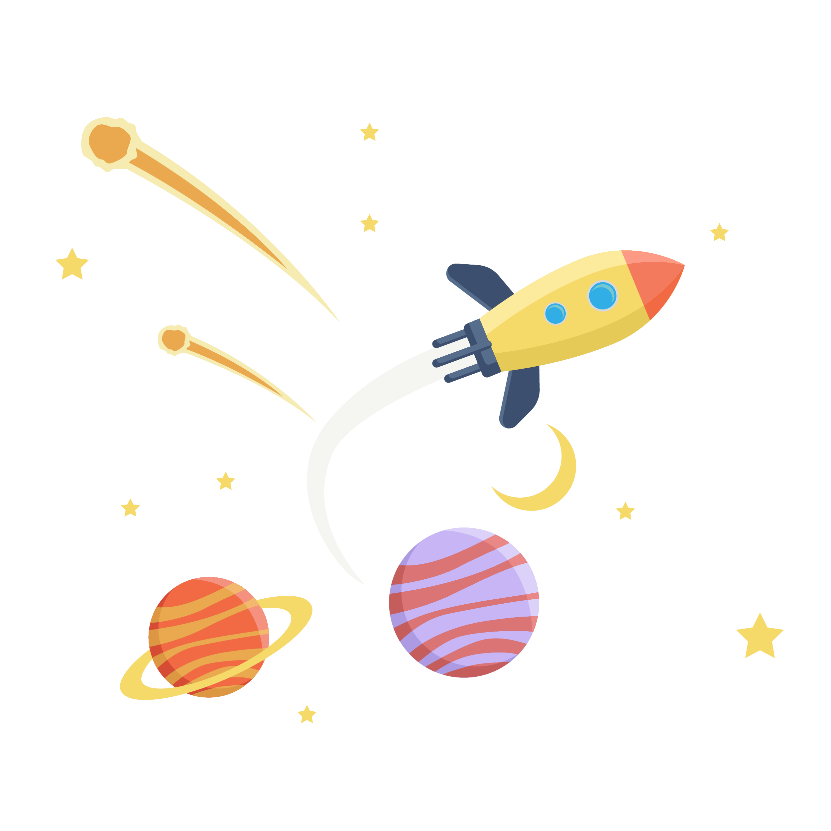 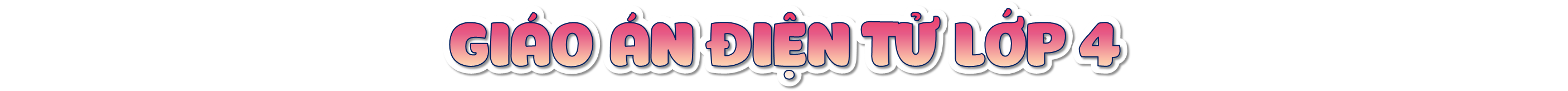 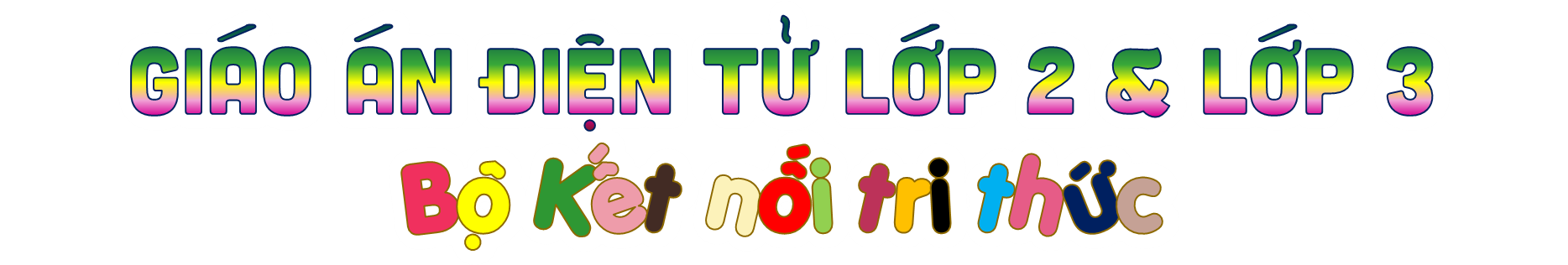 Soạn bài giảng yêu cầu các khối lớp
Thiết kế bài giảng E – Learning
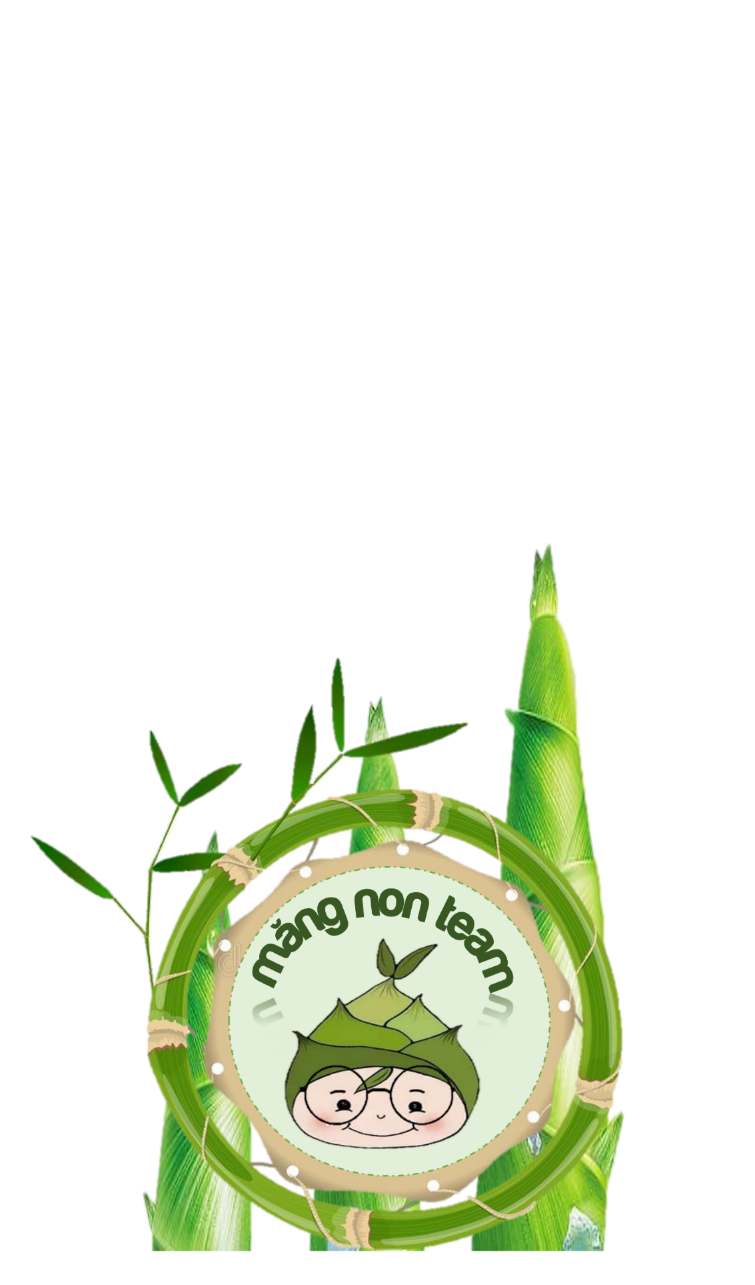 MĂNG NON – TÀI LIỆU TIỂU HỌC 
Mời truy cập: MĂNG NON- TÀI LIỆU TIỂU HỌC | Facebook
ZALO : 0382348780 - 0984848929